Прием «Отгадай загадку»
В шубе чудесной я был и жадного бая перехитрил
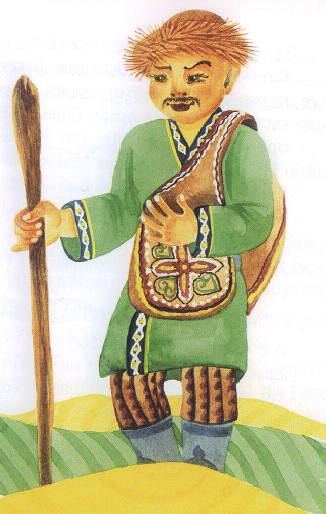 Алдар-Косе
«Алдаркосе - народный герой». Согласование прилагательных с существительными.
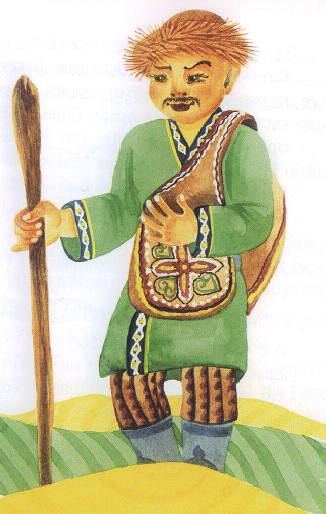 «Биографические странички».
В чем отличие бытовой сказки от волшебной?
Кто такой Алдар-Косе?
Почему героя назвали Алдаром?
Прием «Вопрос-ответ»
1-гр   Что такое имя существительное?
2-гр   Что такое имя прилагательное?
3-гр   Что такое глагол?
Прием. «Разговор в группе».
Охарактеризовать каждого героя , 
Ответить на вопросы какой? , какая? , какое? , какие ?
Согласовать прилагательные с существительными
1-группа
Оценить поведение бая. Использовать слова «По моему мнению…»
2-группа
Инсценировать сказку, используя прил+сущ
3-группа
Пересказать сказку от имени бая.
Прием «Синквейн»
1 группа-  Алдаркосе
2-группа -Бай
3- группа - Друг
Прием «Работа с учебником
№4 Выписать словосочетания прил+сущ.
№2 Дописать предложение ,вставляя подходящие слова. Определить род,число.
Домашнее задание: Стр 51 №5. 
Выписать словосочетание: прилагательное + существительное.
Определить род, число.
Рефлексия   «Эмоции».